Sales Review
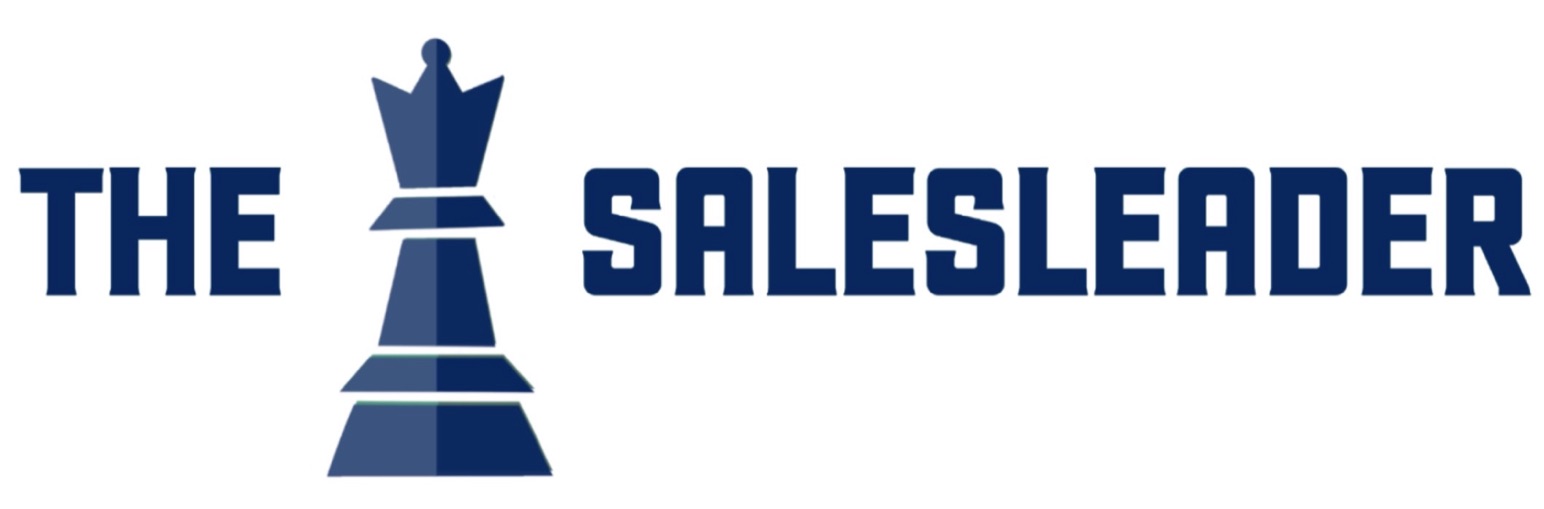 Performance Review
Performance Review – METRICS / KPIs
There are a countless number of key performance indicators that you can measure to evaluate your sales performance. But notice the word KEY.
Only measure and collect the sales KPIs that show relevant data and that you’re able to improve. Choose the data on your dashboard wisely and only include the metrics that are part of your company’s narrative. Only then can you achieve all your goals and improve your business’s profitability.

Here are some of the KPIs and Sales Metrics that can be reported on given the availability of data.
Monthly sales/new customers
Monthly new leads/prospects
Lead-to-sale conversion rate
Cost per lead
Cost per conversion
Customer lifetime value (CLV)/customer profitability (CP)
Performance Review
Customer turnover rate
Net promoter score
Average conversion time
Effectiveness of sales demos
Relative market share
Product/service usage
Website conversion rate

KPIs TO CHECK SALES MARKETING ALIGNMENT
End-to-end conversion ratio
Sales cycle timeline
Marketing qualified leads (MQLs) to opportunity ratio
Opportunity to customer ratio
Revenue diversity
Percentage of content used by sales
Revenue per account
Performance Review
SALES EXECUTIVE PERFORMANCE ANALYSIS
SAMPLE REPORT / CHARTS
Sales Executive (SE1) Performance Review
$450,000
Sales Executive Revenue Plan vs. Actual
Sales Executive Revenue through various streams
Sales Executives By Region (Revenues)
SE1 External Revenue
Revenue – SE 1 Top 3 Customers Vs. Others (QoQ)
New Customers Added - Region
Revenue from Regions
Customer Analysis across the size of Business
FY 2019 Total
FY 2019 Total
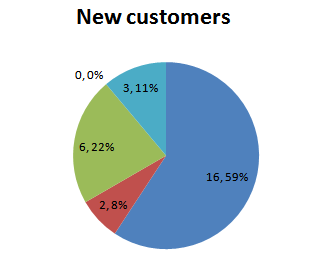 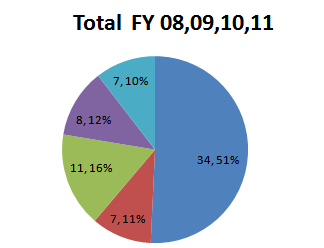 Total FY 15, 15, 17, 18
New customers are of FY 2019 Acquisitions
Sum of Revenue Realized across the customer’s size of Business
FY 2019 Total
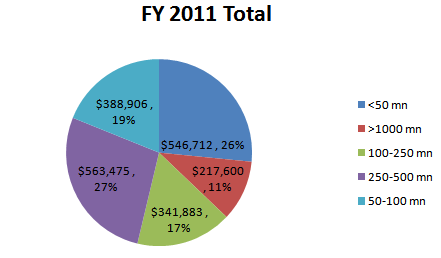 Total FY 15, 15, 17, 18
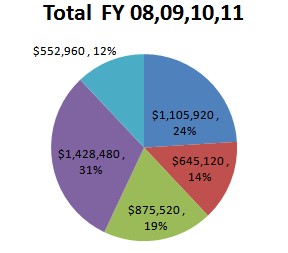 No of customers across the type of projects executed
FY 2019 Total
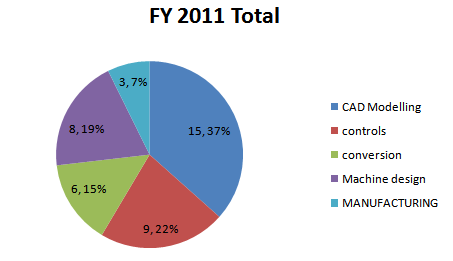 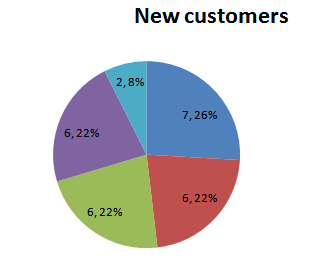 Total FY 15, 15, 17, 18
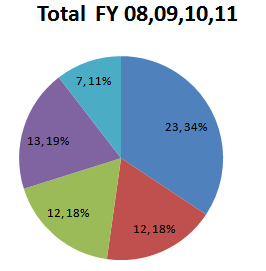 Sum of Revenue realization across the type of projects executed
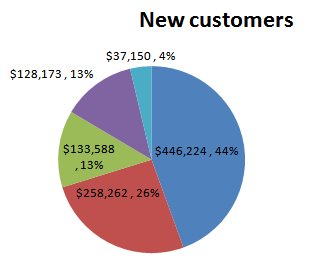 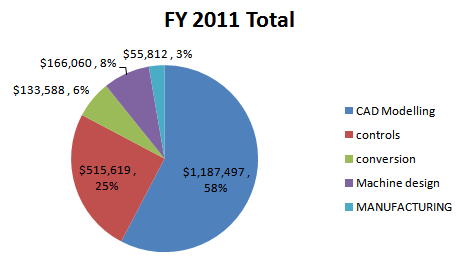 FY 2019 Total
Total FY 15, 15, 17, 18
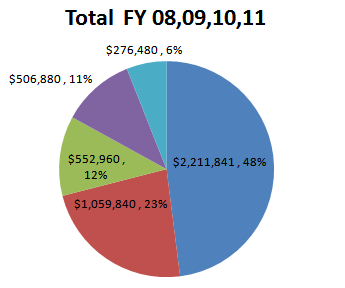 No of customers across the type of industry
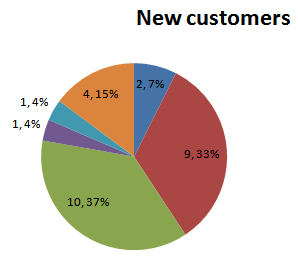 FY 2019 Total
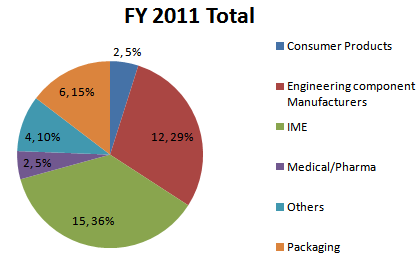 Total FY 15, 15, 17, 18
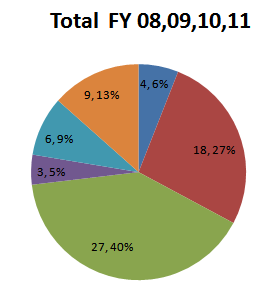 Top  Contributions to External Revenue.
12 out of 53 External Customers contributed to 75 % of Revenue
The remaining 41 customers contributed 25% or about $0.5mn
Sales & Marketing Metrics
All measures are considered from Aug -10
Only new customer acquisition  After Aug 2010 are considered
Only External companies  from  USA and EU are considered
Please refer to Attached excel to view Data regarding New PO’s.
Average proposal Time(Hoshin Target:5 Days)
Please refer to attached Excel to view  the corresponding Data
Proposals  submitted to External New customers after August are considered.
CUSTOMER FEEDBACK REPORT
CUSTOMER RETENTION
Lost customers
Proposal Generation ProgramAverage proposal Time (In no of Days)
Customer Satisfaction Program
Customer Retention Program-Targets
Customer Retention Program-Status
Leads Generated for past three years
No of Executives :   2018 – 4  2019 – 8  2020 - 6
Leads Generated & Average leads for past three years
No.of Proposals sent to customers for past three years
Proposals Vs. Leads as a %
Historic SE1 Performance
USA - Revenue (By Sales Executive)